Hampton University Center for Atmospheric Science REU
Nick Carletta
ncarlett@iastate.edu
About the Program
Hampton, VA
Works closely with NASA Langley
8 weeks
Food and a dorm room provided
$3600 stipend and up to $500 travel
About the Program cont.
Presentation after 5 weeks and final paper at the end
2 to 3 students per mentor
Weekly presentations from the faculty
Monday-Friday 9 to 5
Limb Scattering
Limb Scattering measurements are taken by a satellite looking through the atmosphere but not at the sun
Used to look at specific levels of the atmosphere
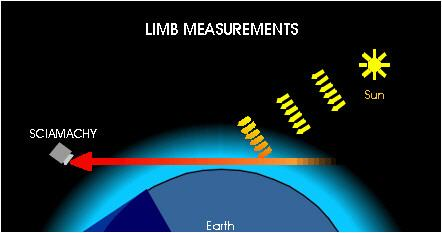 http://www.iup.uni-bremen.de/sciamachy/instrument/modes/index.html
Forward and Inverse
With a forward model a radiation field is computed from Atmospheric Data
With an inverse model a profile showing the atmospheric data can be computed from the radiation field
Atmospheric Data
Radiation Field
Ozone/Aerosol Profile
First Project
Started with the data from last year’s project
Made a reader program
Created a visual representation of the scattering of the aerosols with respect to altitude and wavelength
Next Project
Used  aerosol scattering model from last year
Same data files from the first project
Modified the program to get scattering angles
scattering angle =arccos[sin(zenith) * cos(azimuth)]
Read zenith and azimuth from data files provided by Dr. Loughman
Used computed scattering angle and compared it to latitude taken at the solstices and equinoxes.
Scattering Angle Comparison
Data with Fall & Spring Equinox
Data without Fall Equinox
Final Project
Data from:
Used FORTRAN to reorganize the data from a 3x1652 matrix to a 177x28 matrix
The goal is to make graphs with the height and extinction axes and a new line for each month and latitude combination
Each wavelength will have its own graph
Previous projects were a single aerosol, orbit, etc and this will incorporate multiple values to create a more complete picture
J. J. Bauman, P. B. Russell, M. A. Geller, and P. Hamill
J. Geophys. Res., 108, 4382, doi:10.1029/2002JD002992, 2003
Not all work
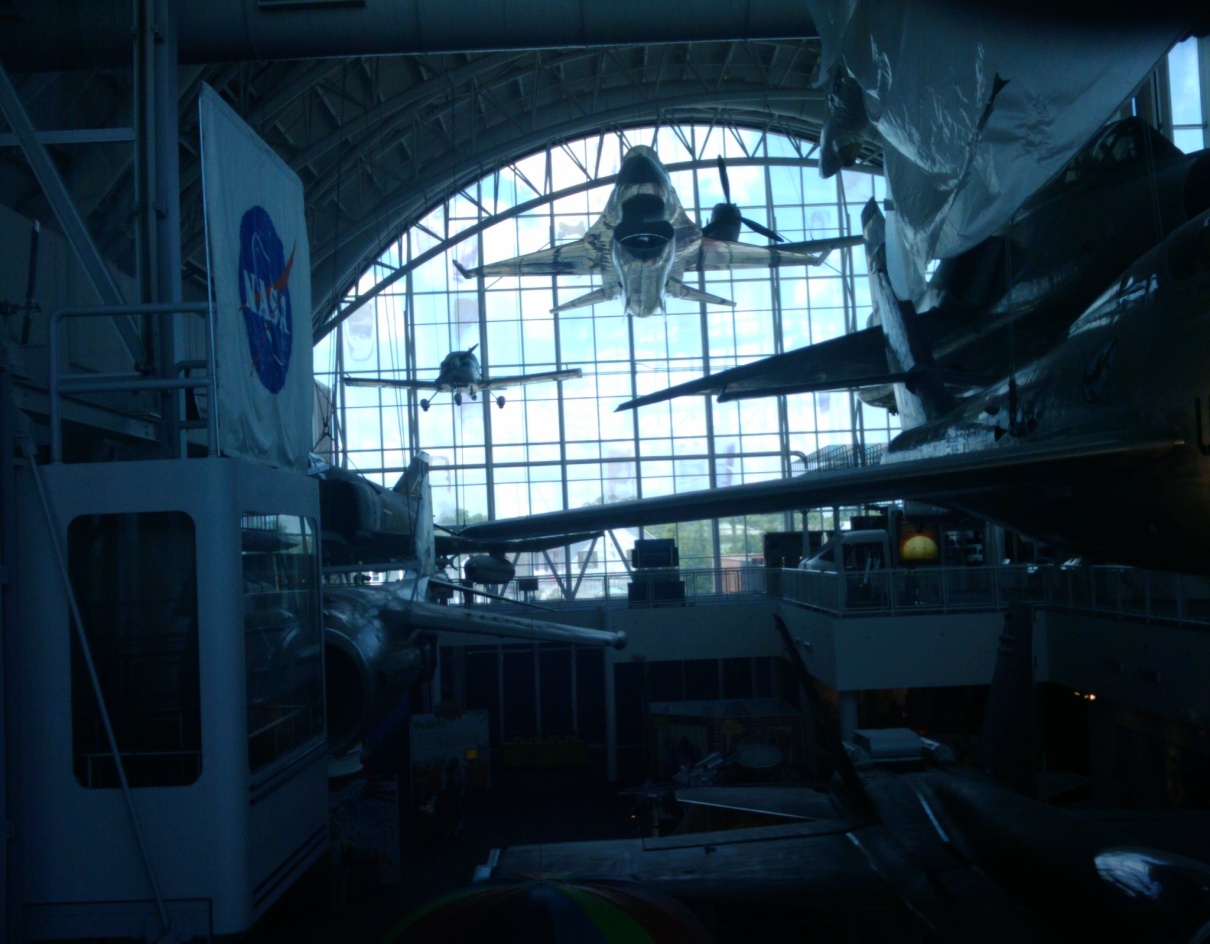 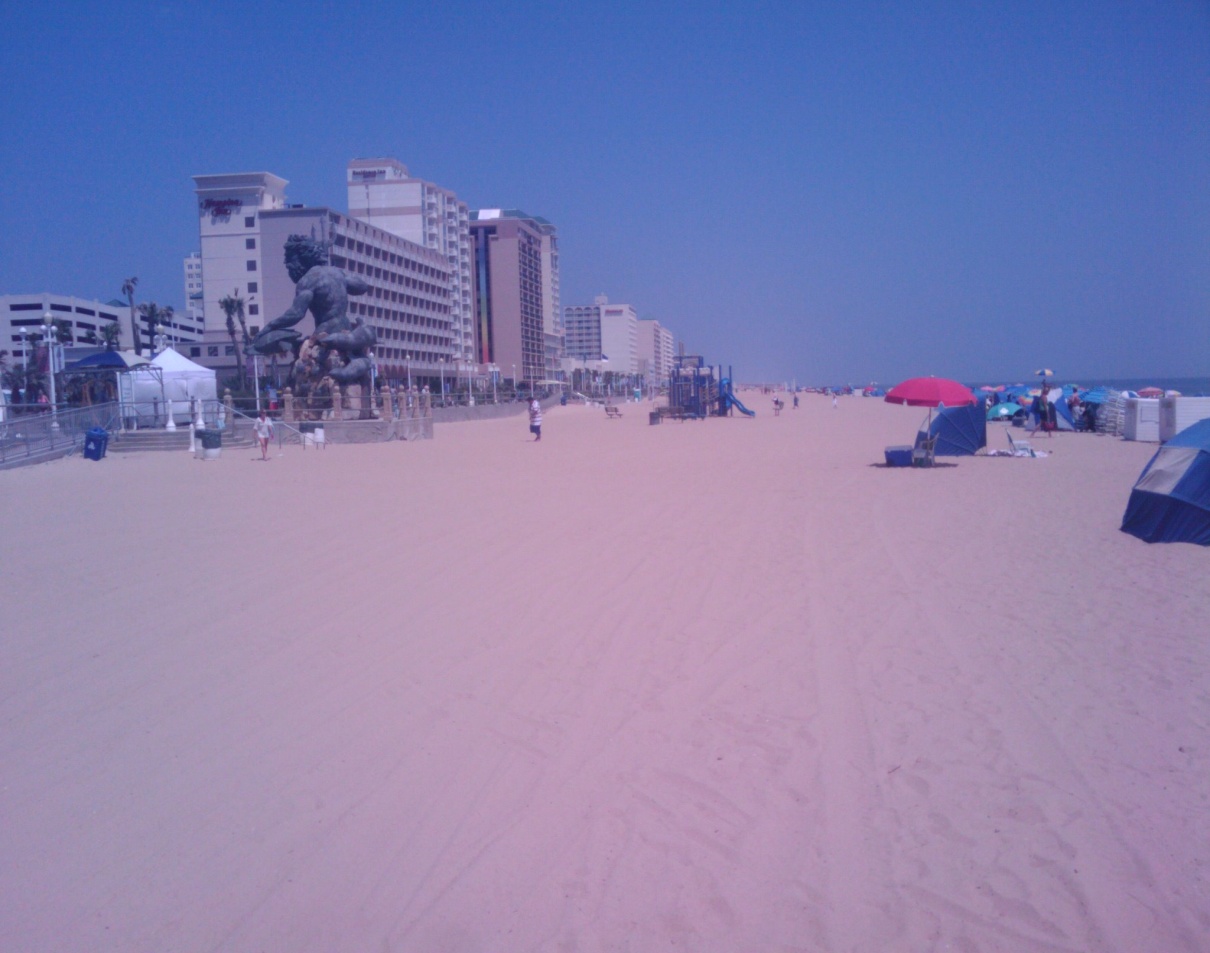 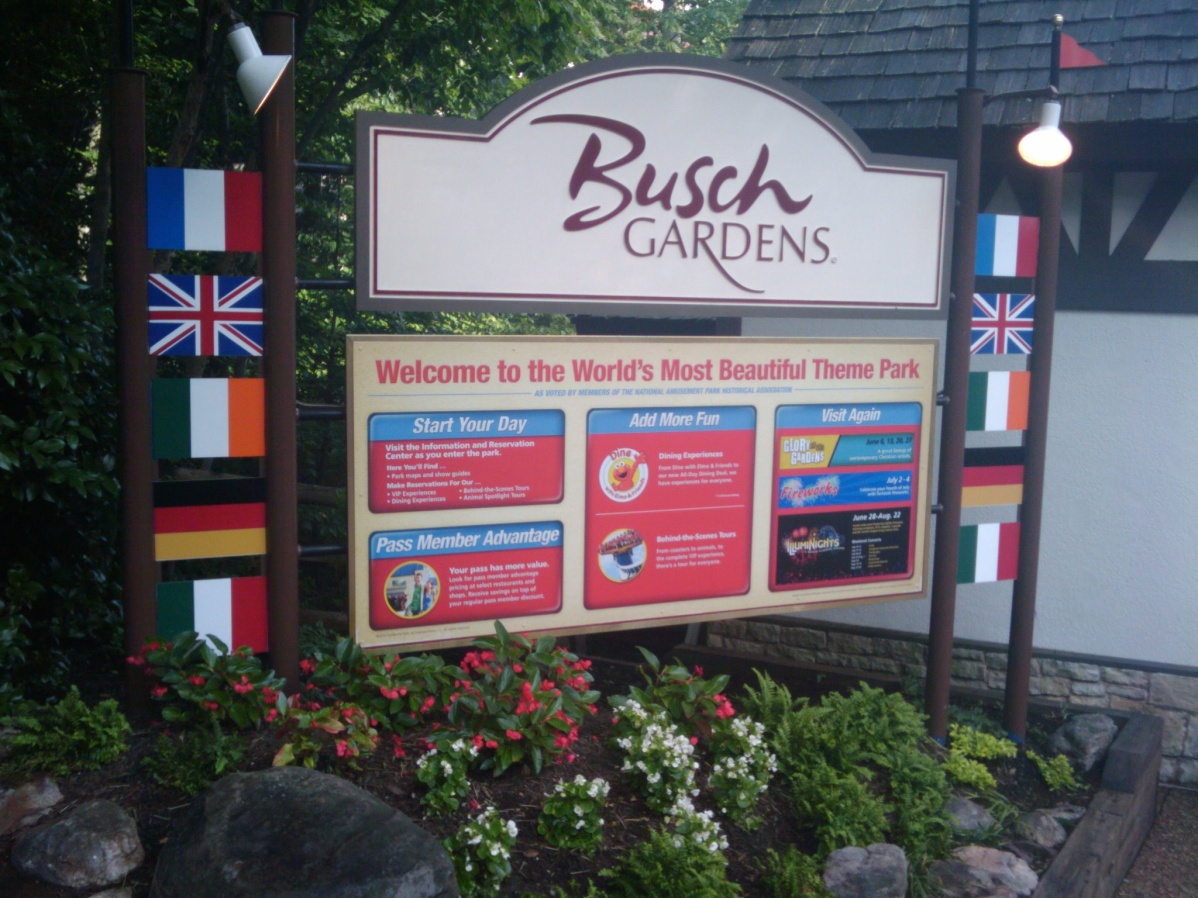 Busch Gardens
Virginia Air and Space Center
Jefferson Labs
Virginia Beach
Pool Party
Applying
Online application http://reu.hamptonu.edu/ 
Statements of career goals, interest in this program, previous research experience, and favorite activities each 250 words or less
Programming experience
Transcript and letter of recommendation
Was due March 1 last year but they are waiting on funding so date TBD
Questions?
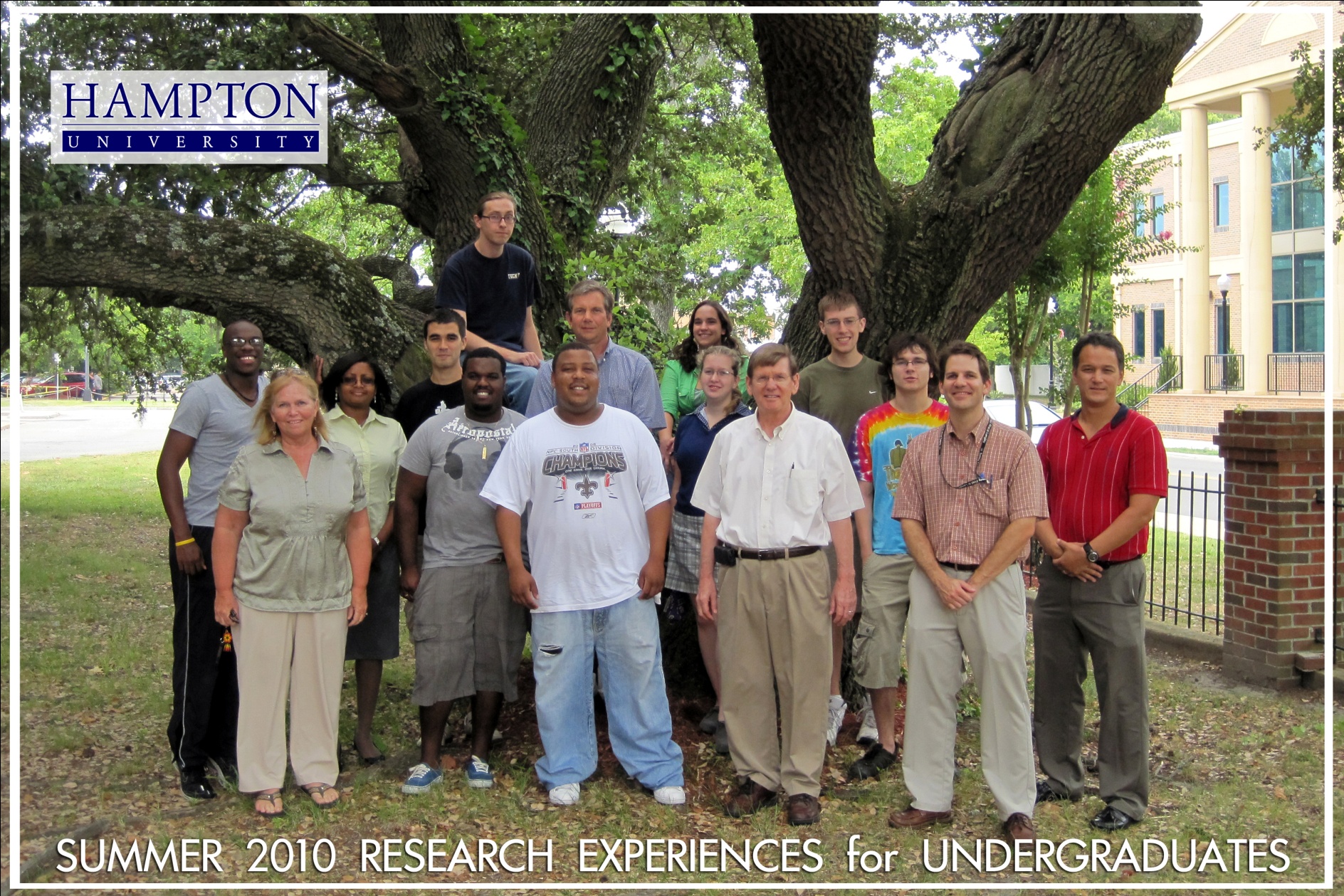